ПРАВИТЕЛЬСТВО ЯРОСЛАВСКОЙ ОБЛАСТИ
Береги лес
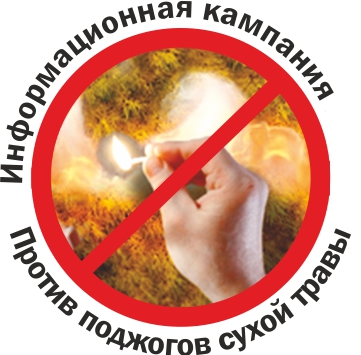 Выжигание хвороста, лесной подстилки, сухой травы и других горючих материалов на территории непосредственно примыкающих к лесам
влечет
 наложение административного штрафа 
на граждан в размере  – от 3000 до 4000 рублей;
    на должностных лиц   – от 15000 до 25000 рублей;
        на юридических лиц   – от 150000 до 250000 рублей.
или уголовную ответственность
Поджог сухой травы - это преступление против безопасности людей 
и  против экологии
В случае обнаружения возгорания в лесу или вблизи леса сообщайте
 на единый бесплатный номер  8-800-100-94-00